Forschermittel
Дослідницькі засоби 
[Doslidnytsʹki zasoby]
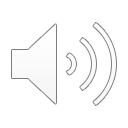 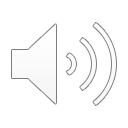 Mit Forschermitteln kannst du hervorheben, was du dir besonders anschaust.
Mit Forschermitteln kannst du zeigen und erklären, was dir auffällt.
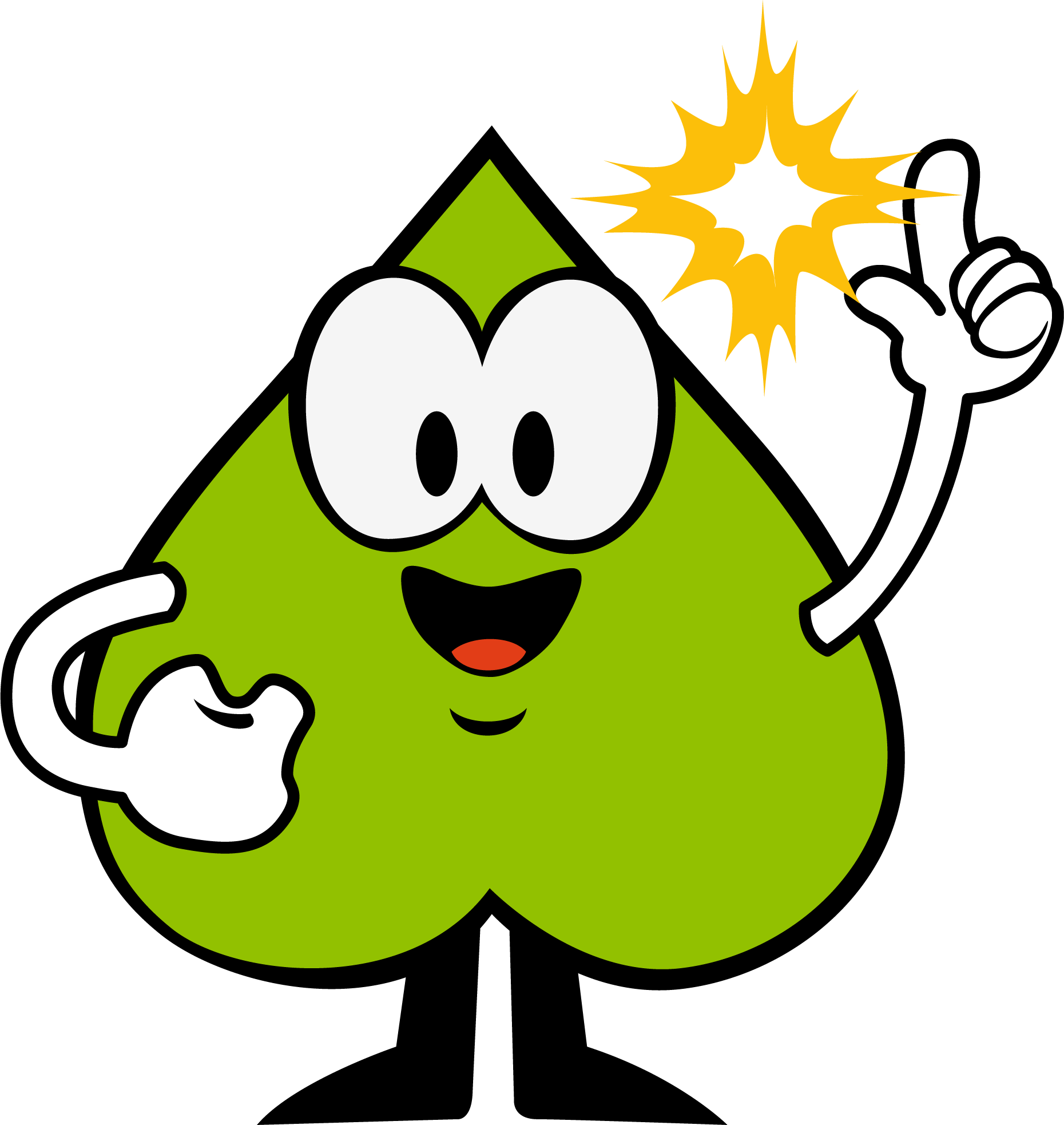 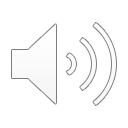 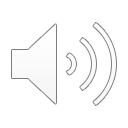 За допомогою дослідницькіх засобів ти можеш показати та пояснити те, що ти спостерігаєш. [Za dopomohoyu doslidnytsʹkikh zasobiv ty mozhesh pokazaty ta poyasnyty te, shcho ty sposterihayesh.]
За допомогою дослідницькіх засобів ти можеш виділити те, що тобі особливо цікаво.[Za dopomohoyu doslidnytsʹkikh zasobiv ty mozhesh vydilyty te, shcho tobi osoblyvo tsikavo.]
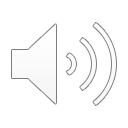 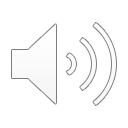 Forschermittel
Дослідницькі засоби 
[Doslidnytsʹki zasoby]
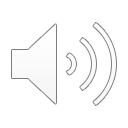 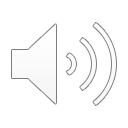 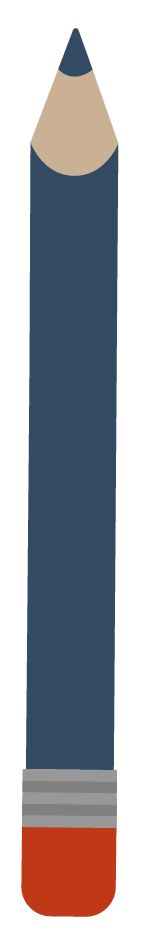 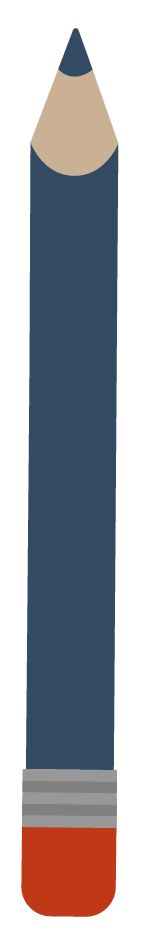 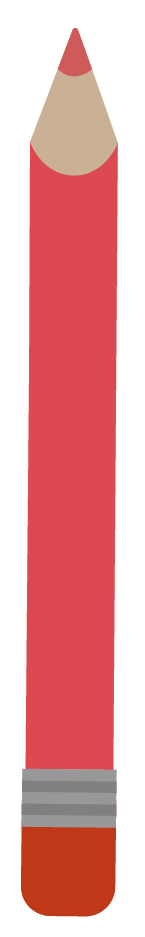 3  +  1
3  +  1
3  +  1
2  +  1
2  +  1
2  +  1
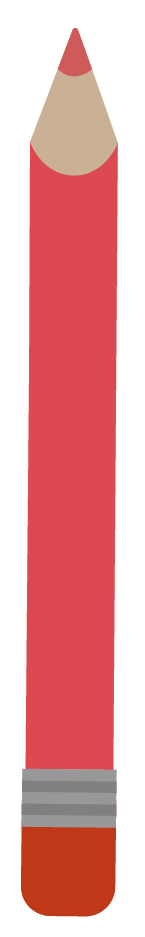 1  +  1
1  +  1
1  +  1
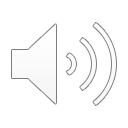 einkreisen
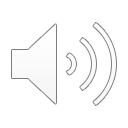 die Farben
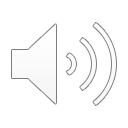 unterstreichen
кольори
[kolʹory]
обводити[obvodyty]
підкреслювати [pidkreslyuvaty]
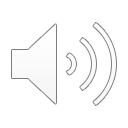 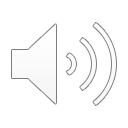 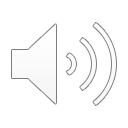 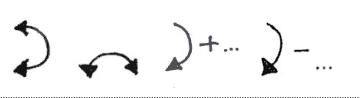 die Pfeile
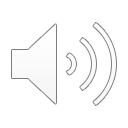 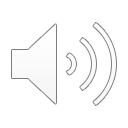 die Plättchen
3  +  1
3  +  1
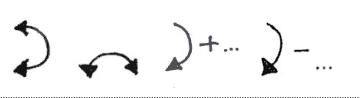 2  +  1
2  +  1
стрілки[strilky]
фішки[fishky]
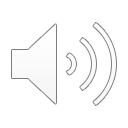 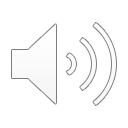 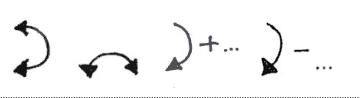 1  +  1
1  +  1
[Speaker Notes: Bei “Farben“ die drei von F. 2. Aber statt Einkreisen die Ziffern farbig schreiben, so wie hier.]
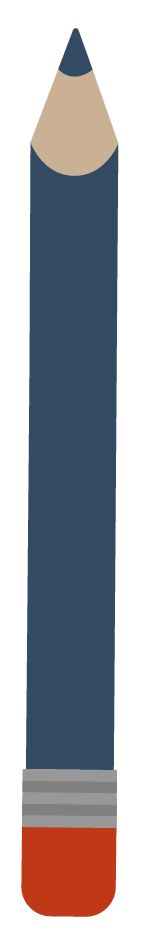 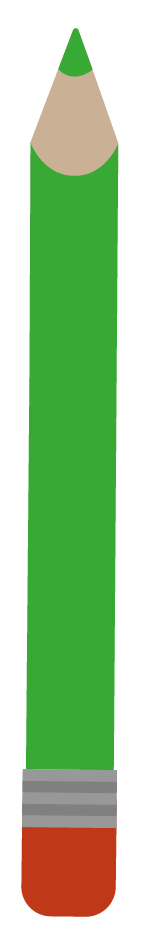 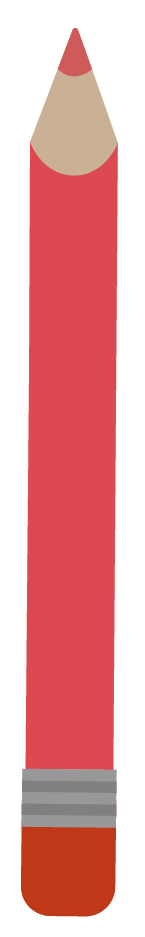 Markiere mit Farben.
Познач кольорами.
[Poznach kolʹoramy.]
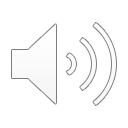 v
6  +  1  =  7
5  +  2  =  7
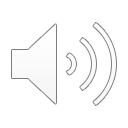 4  +  3  =  7
[Speaker Notes: Bild von F.1 dann einfügen]
Kreise ein.
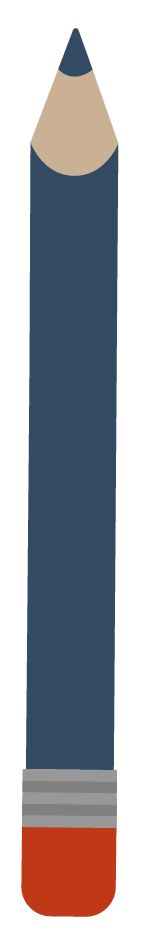 обведи.
[obvedy.]
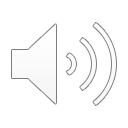 3  +  1
2  +  1
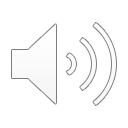 1  +  1
Unterstreiche.
підкресли.
[pidkresly.]
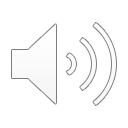 3  +  1
2  +  1
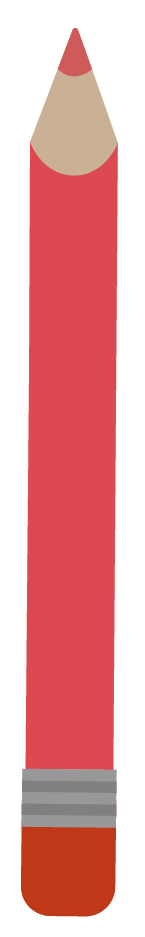 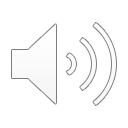 1  +  1
Markiere mit Pfeilen.
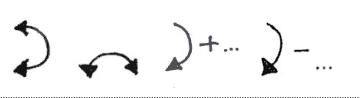 познач стрілками.
[poznach strilkamy.]
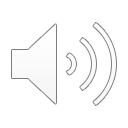 3  +  1
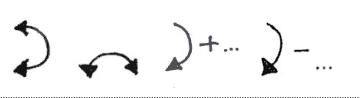 -1
2  +  1
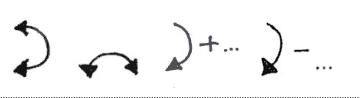 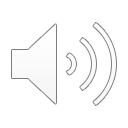 -1
1  +  1
Erkläre mit Plättchen.
поясни фішками.
[poyasny fishkamy.]
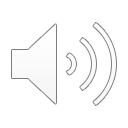 3  +  1
2  +  1
1  +  1
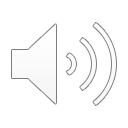